Welcome to Informatics
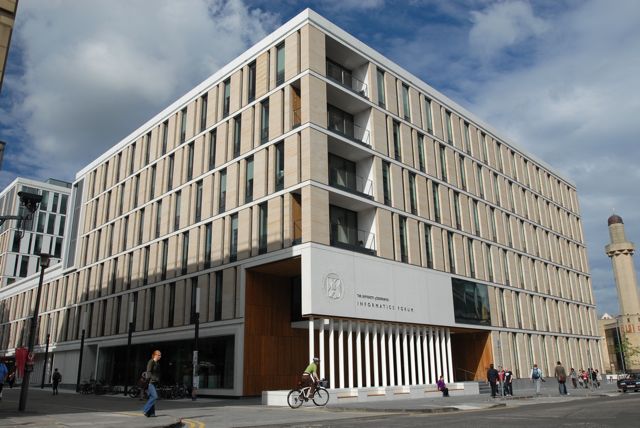 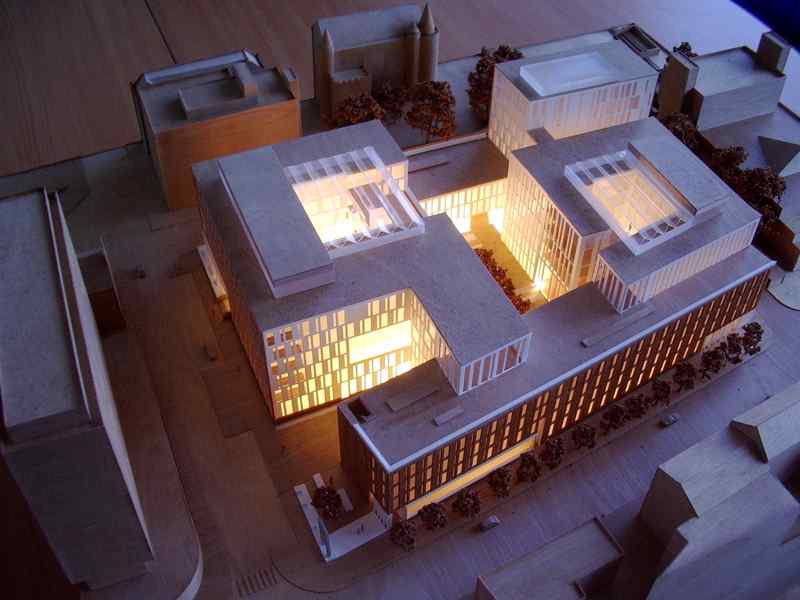 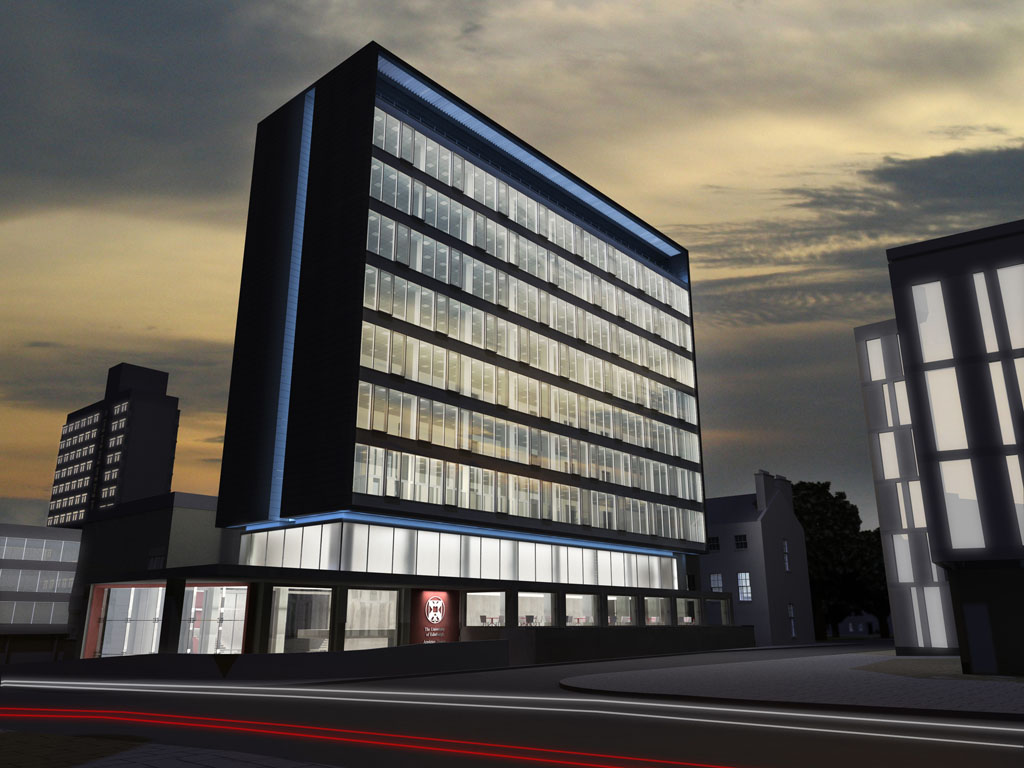 People
On the premises:
~ 100 Academic staff
~ 150 Postdoc researchers
~   80 Support staff
~ 250 PhD students
~ 200 Masters students
~ 400 Undergraduates (200 1st year)
20% Software Engineering
50% Computer Science
30% Other joint programmes
        (AI, Cog Sci,Maths, etc).
Graduating students:
PhD: ~70 per year
MSc: ~200 per year
Undergraduate: ~100 per year
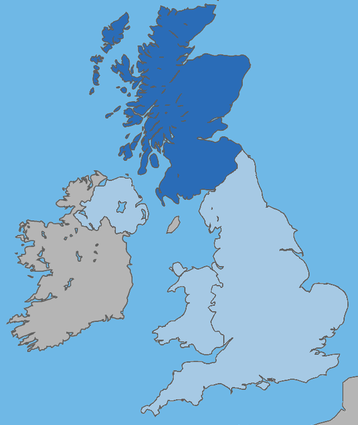 RAE Top 10 CS/Informatics Universities
World leading
Internationally excellent
69% more top rated research than nearest competitor 10% of all UK “world leading” research
www.rae.ac.uk
Recent Awards
2 Fellows of Royal Society
1 Fellow of British Academy
4 Fellows of Royal Academy of Engineering
12 Fellows of Royal Society of Edinburgh
3 Academia Europea
10 Fellows of British Computer Society
3 BCS Roger Needham Awards
2 ACM Fellows
1 Fellow of Cognitive Science Society
5 AAAI Fellows
1 Herbrand Award
1 IJCAI award for Research Excellence
4 Water Saver Award,
   Stanford Global Enterprise Week: 
6 Young Scottish Software Engineer of the Year 
1 Google Anita Borg Scholarship
1 Young Scientist Award, AMLaP
3 RSE Enterprise Scholarship
1 Shell Technology and Enterprise Program,
   most enterprising student in UK Award
3 Sir William Siemens medal
Teaching
Depth and breadth:
Longest tradition of teaching in CS/AI in UK
One of the largest Masters ICT programmes in UK
Engagement:
Experience of joint provision with ICT Labs partners
Quality:
Half the Young Software Engineers of the Year in the last decade were from Informatics
Many MSc/UG theses lead to published results or innovation (e.g. Ian Clarke’s thesis “A Distributed Decentralised Information Storage and Retrieval System” led to Freenet)
Innovation:
Routine: (e.g. lecture capture on video (23,000 video downloads)
New: (e.g. MOOCs – Coursera collaboration)
ProspeKT + Informatics Ventures
AspeKT + CGES + Design Informatics
Edinburgh holds UK record for number of university spinoff companies in last 10 years.
Informatics, if it was a university, would come 4th in UK.
spinoutsuk.co.uk
Edinburgh Start-up Ecosystem
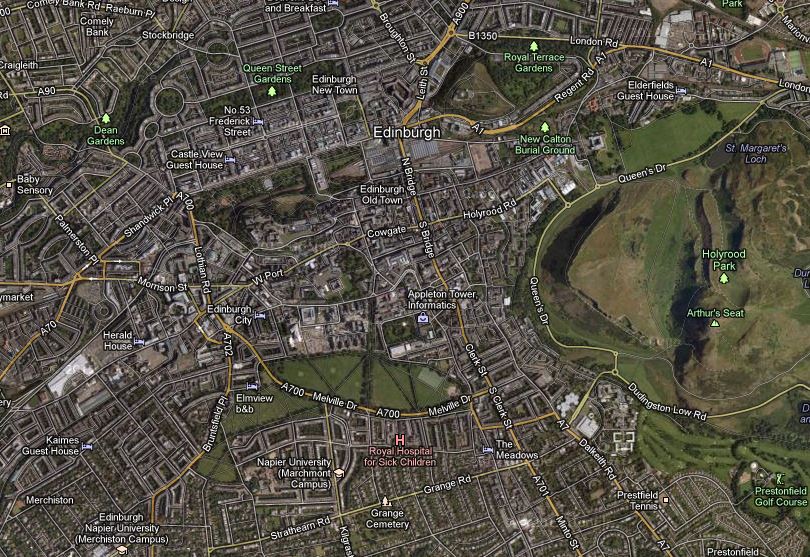 Silicon Walk
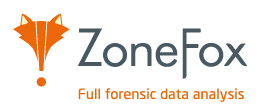 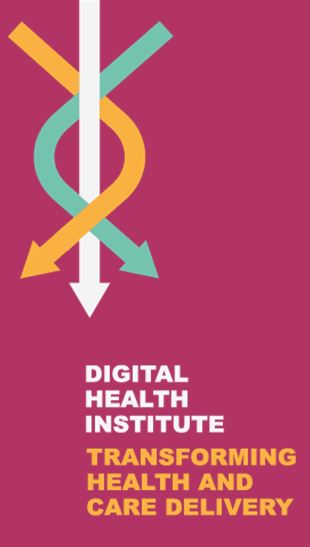 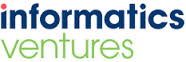 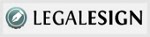 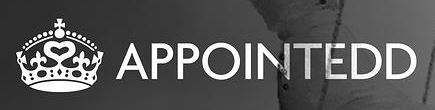 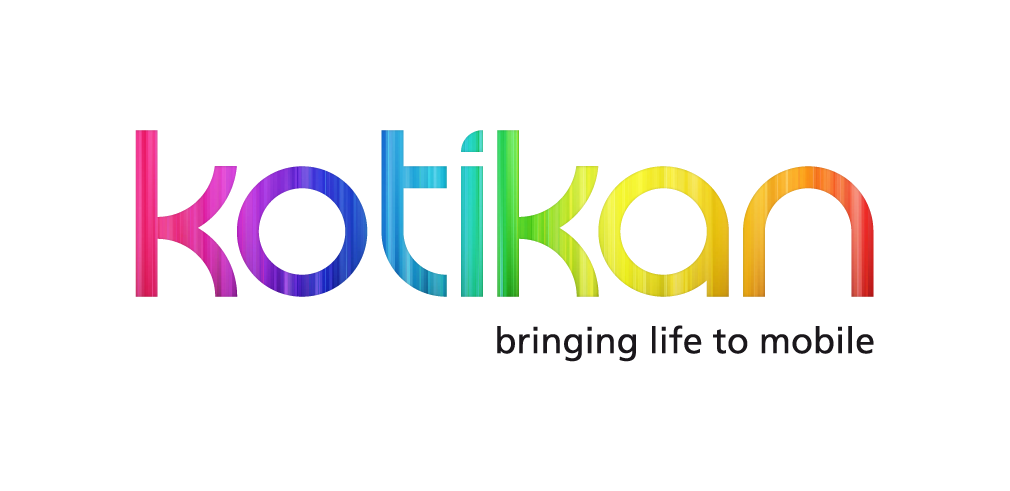 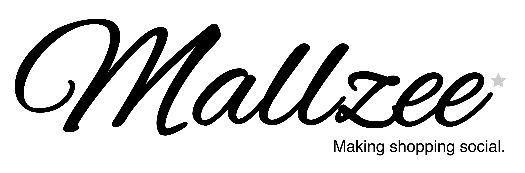 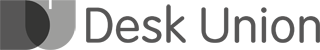 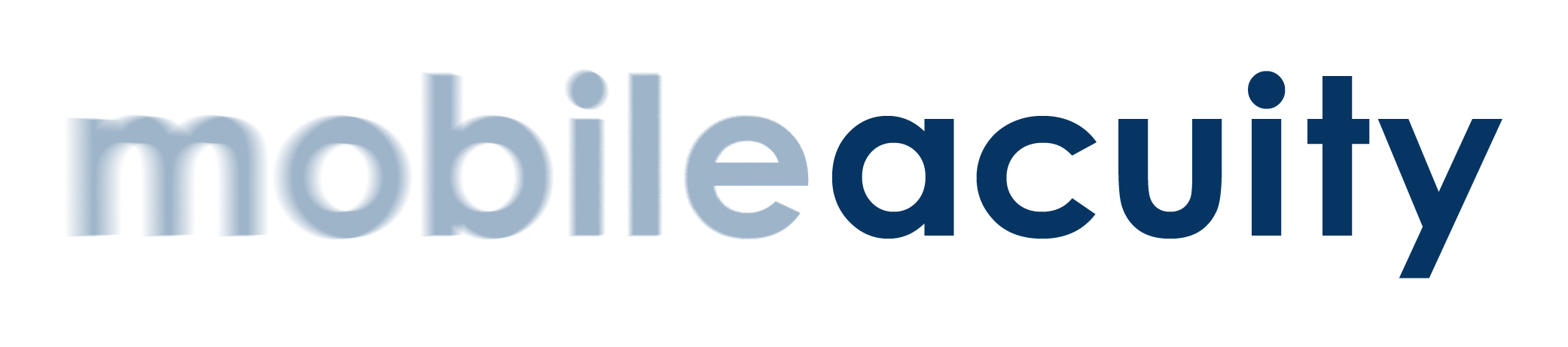 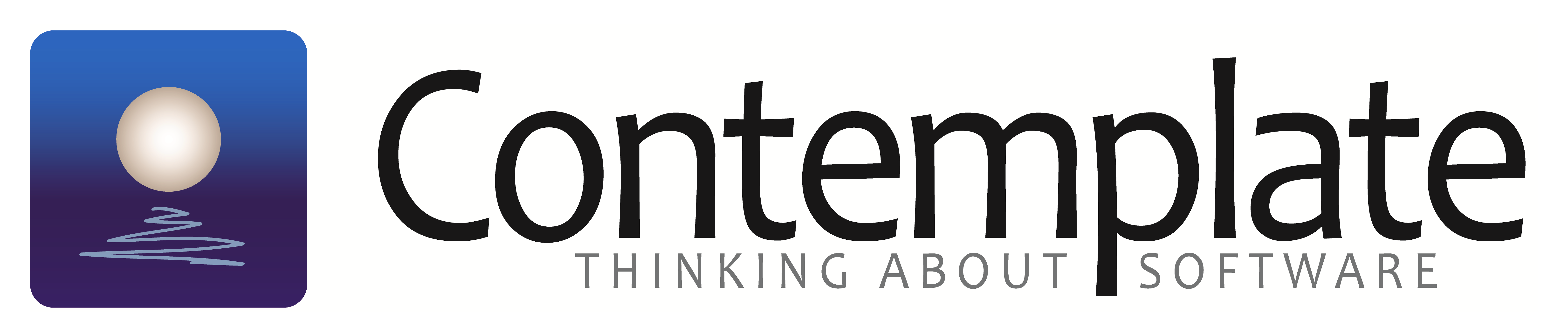 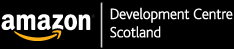 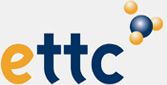 Waverley Gate
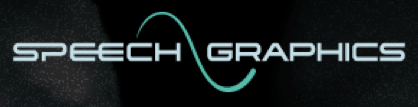 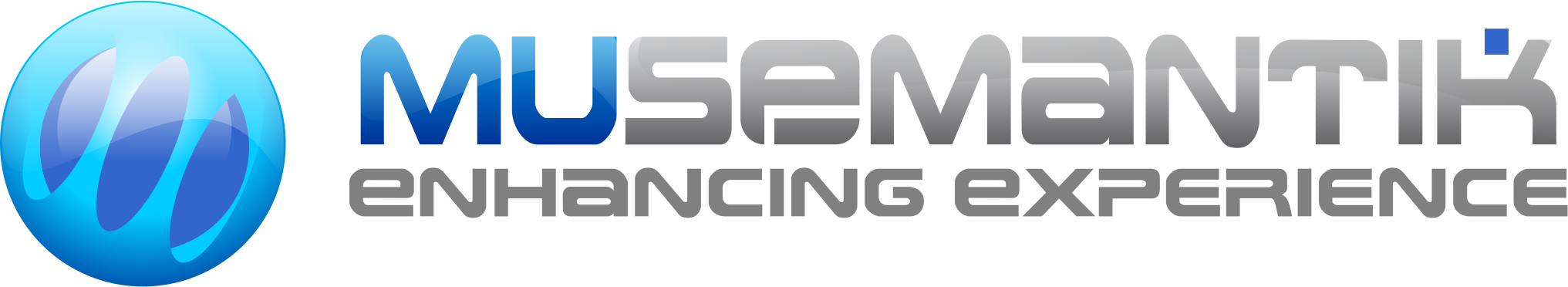 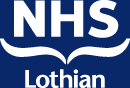 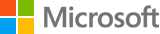 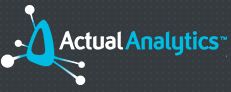 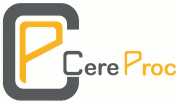 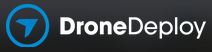 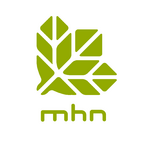 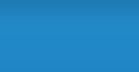 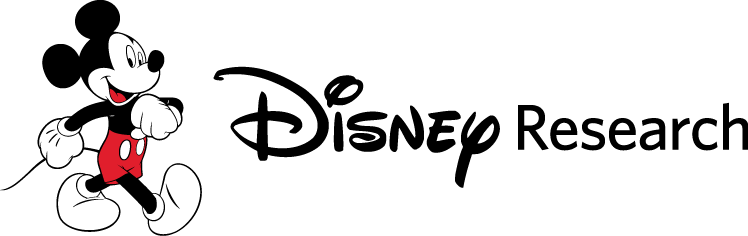 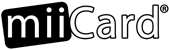 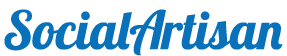 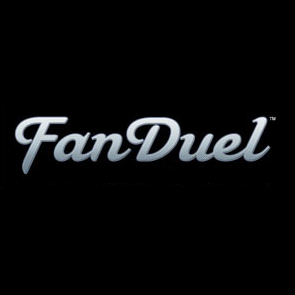 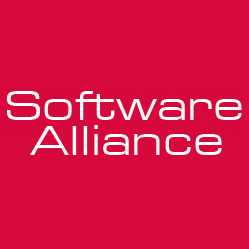 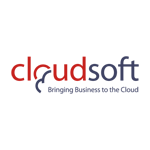 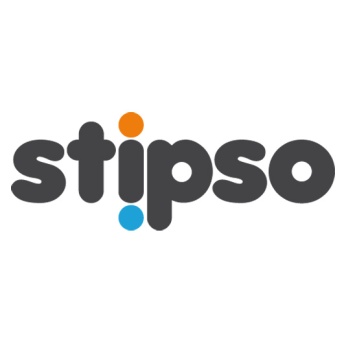 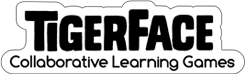 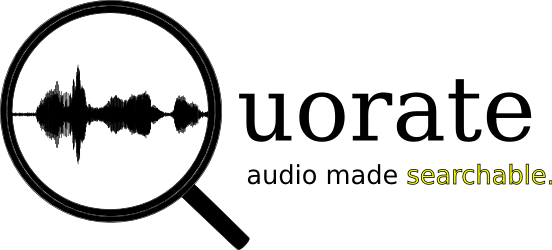 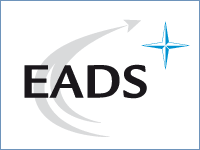 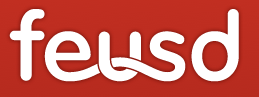 Appleton Tower
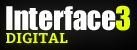 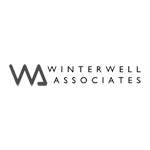 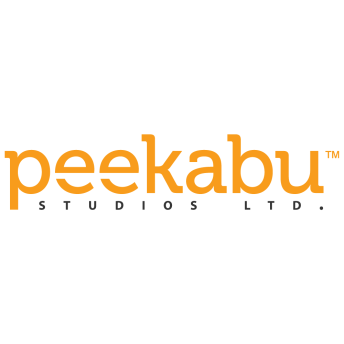 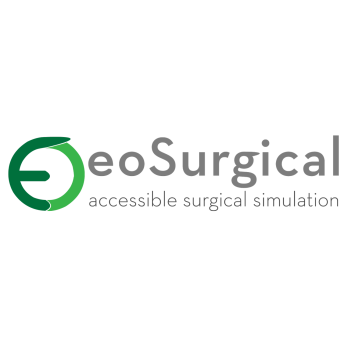 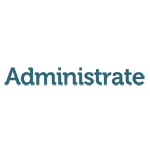 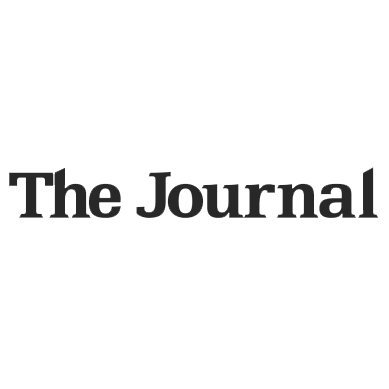 Evo House
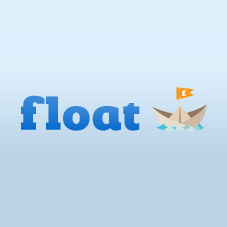 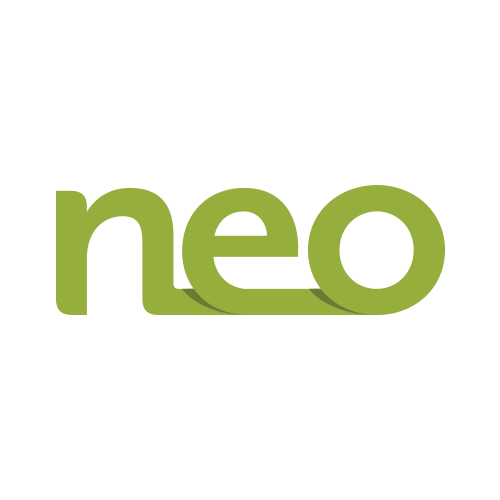 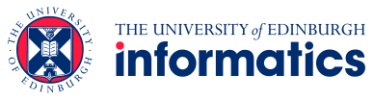 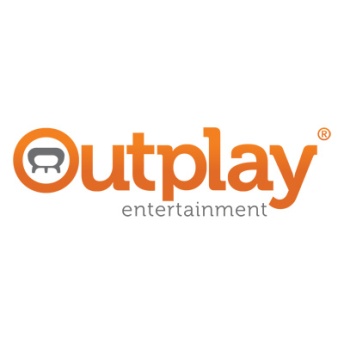 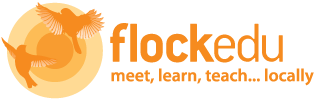 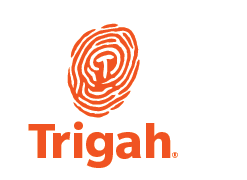 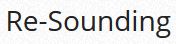 Quartermile
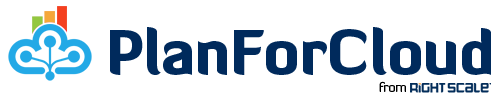 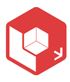 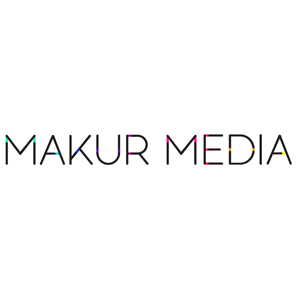 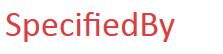 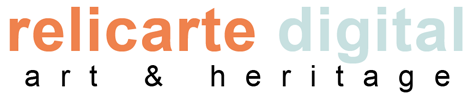 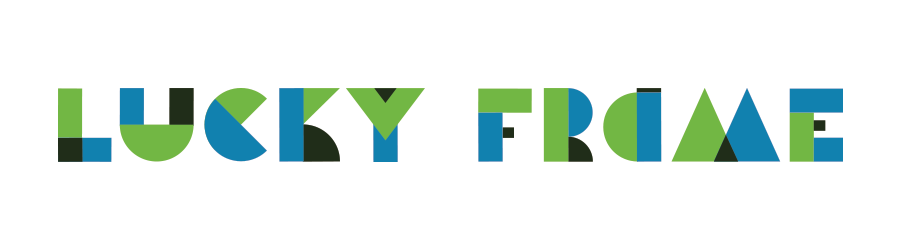 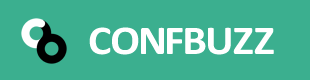 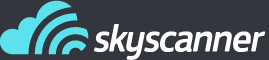 Techcube
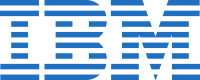 Foundations for a new science
The science of information – how natural and artificial systems process, store and communicate information

A fundamental science underpinning all areas of life - Academic, Industrial and Social.

Encompasses sub-disciplines such as Computer Science, Artificial Intelligence and Cognitive Science
This view of informatics is necessary because:
     Big technological problems are multi-disciplinary
     Big societal problems demand integrative science
[Speaker Notes: Why our aims are significant for science.]
Classical Period (1965-1984)
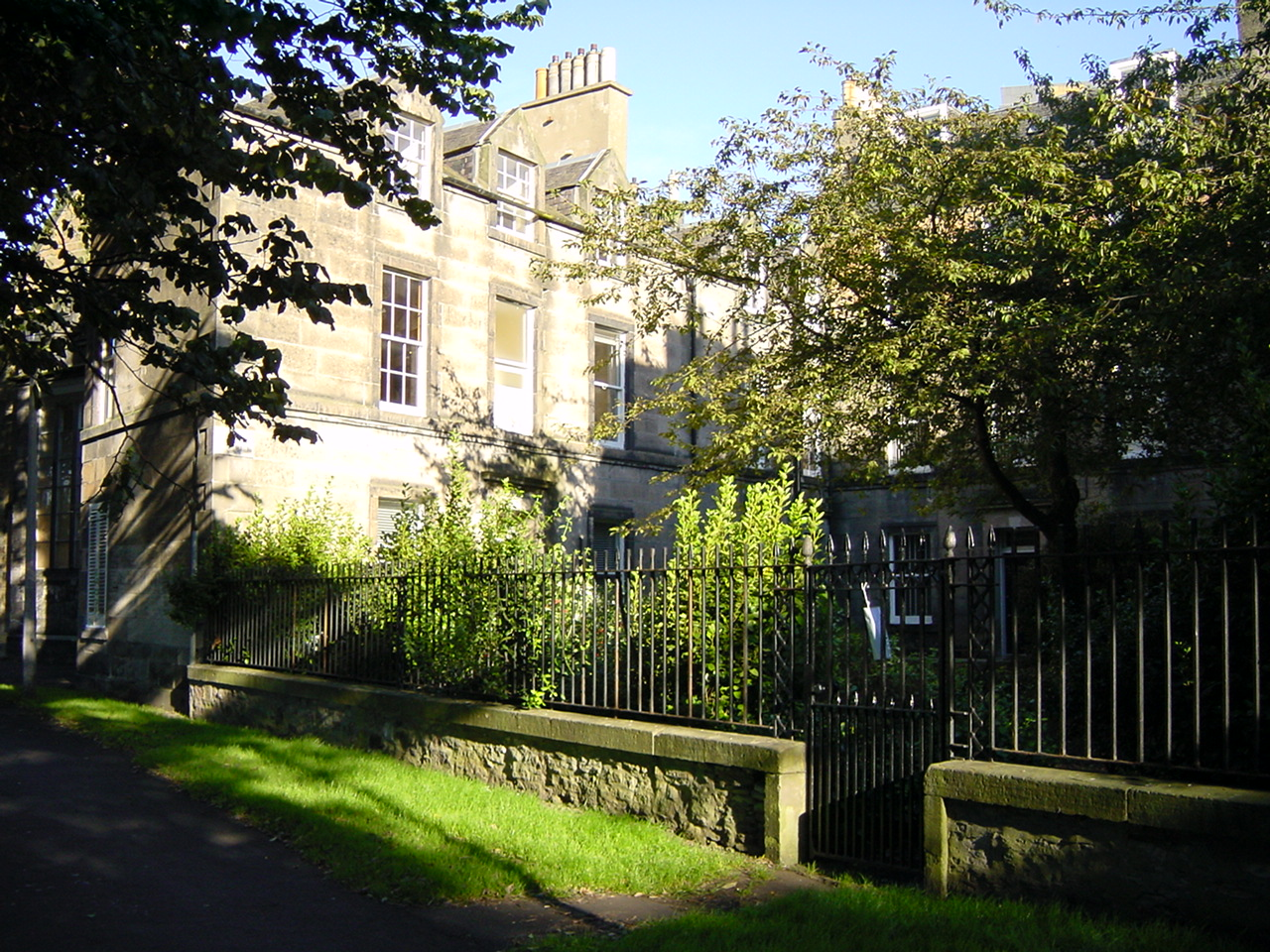 Roots of our science:
State
 Logic
Led to major breakthroughs, including:
 Types and functional programming
 Logic programming
 Formal verification
 Natural language processing
[Speaker Notes: First of a sequence of four slides giving a potted history of informatics at Edinburgh (slightly skewed to the topics with which I feel most comfortable).]
Eclectic Period (1985-1999)
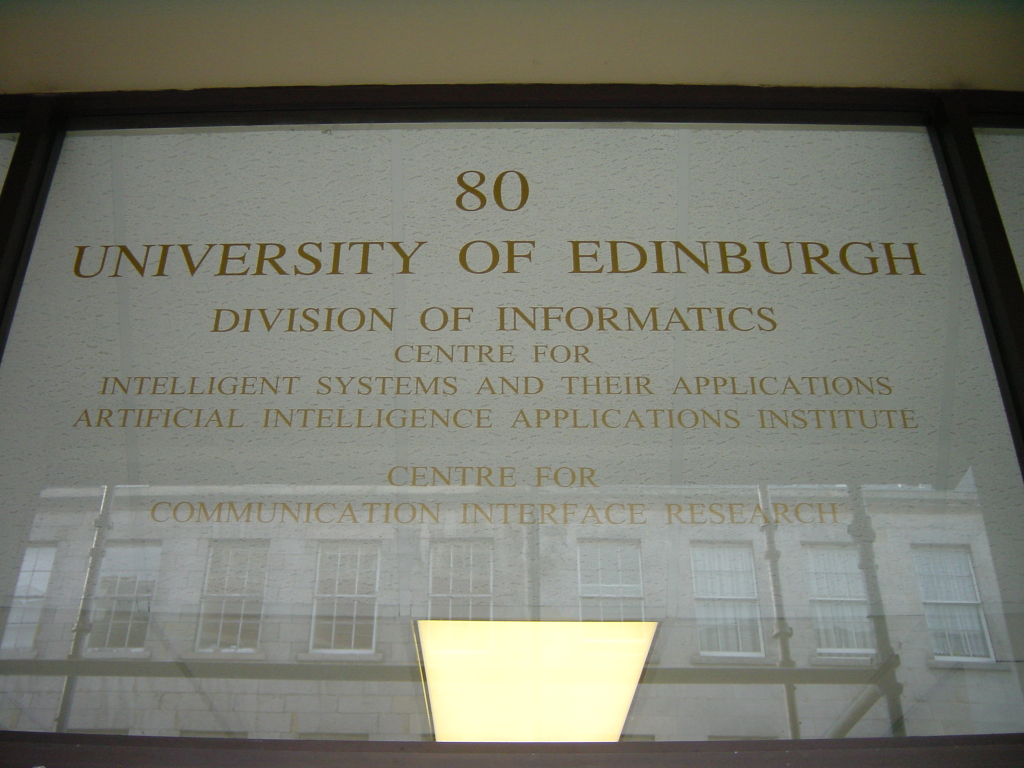 Emergence of sub-disciplines:
Many sub-fields
 Many institutes
Led to major breakthroughs, including:
 Proof planning
 Algorithmic skeletons for parallel computation
 Modular speech synthesis systems
 3D imaging
Modern Period (2000-2007)
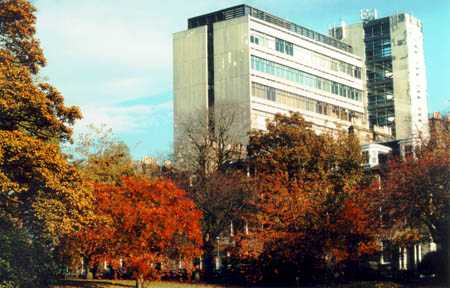 Technologies begin to scale:
Internet scale
 Ubiquitous
Led to major breakthroughs, including:
 XML databases
 Peer to peer knowledge sharing systems
 Very large scale learning systems
 Proof carrying code
Post-Modern Period (2008+)
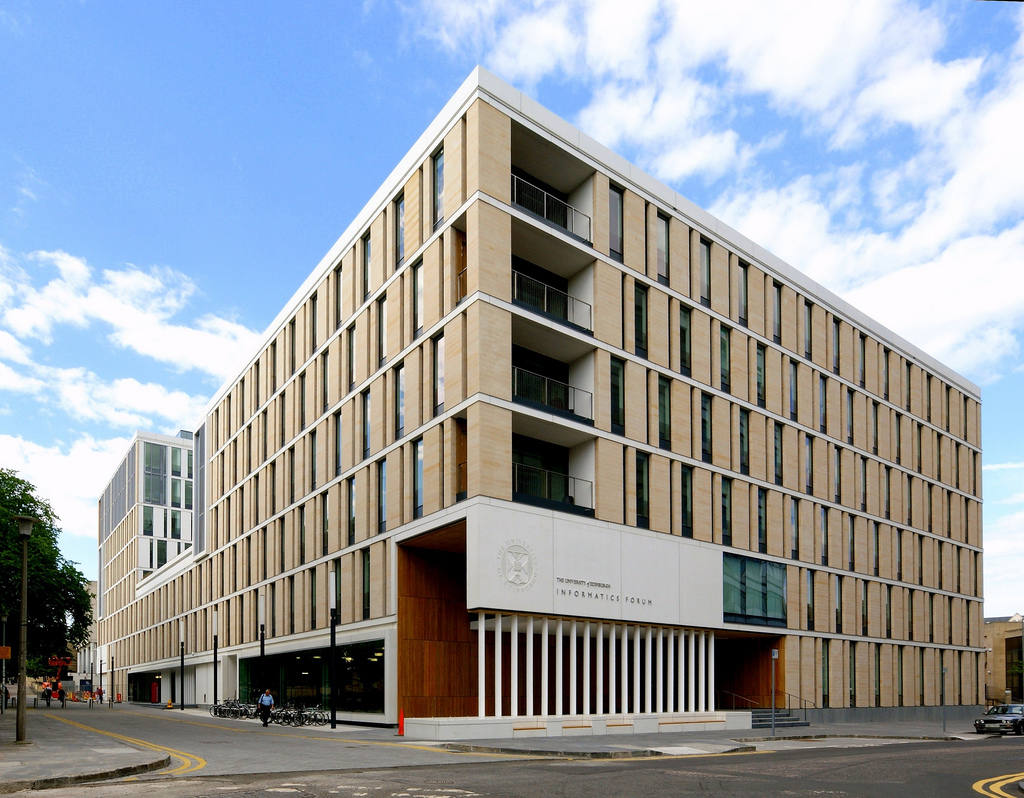 Maturing as a science:
Common core
 Computational scholarship
 Symbiosis with other sciences
 Impact on design and innovation
Leading to major breakthroughs, including:
 High performance, low power micro-architectures
 Humanoid robotics
 Network science
 Computational biomedicine
Our research landscape
Databases
Multimodal
interaction
Semantics &
discourse
Quantum
computation
Algorithms &
complexity
Verification &
security
Speech synthesis
and recognition
Automated
reasoning &
knowledge
engineering
Algebra, games
& concurrency
Cognitive
modelling
Software
engineering
Systems
modelling
information
extraction
Graphics and
animation
Multi-agent systems
and planning
Bioinformatics
Data-
intensive
research
Large scale
natural
language
processing
Computer
vision
Robotics
Machine
learning
Computer
systems
architecture
Wireless
sensor
networks
Neuro-
informatics
An example of our breadth
Data from individuals
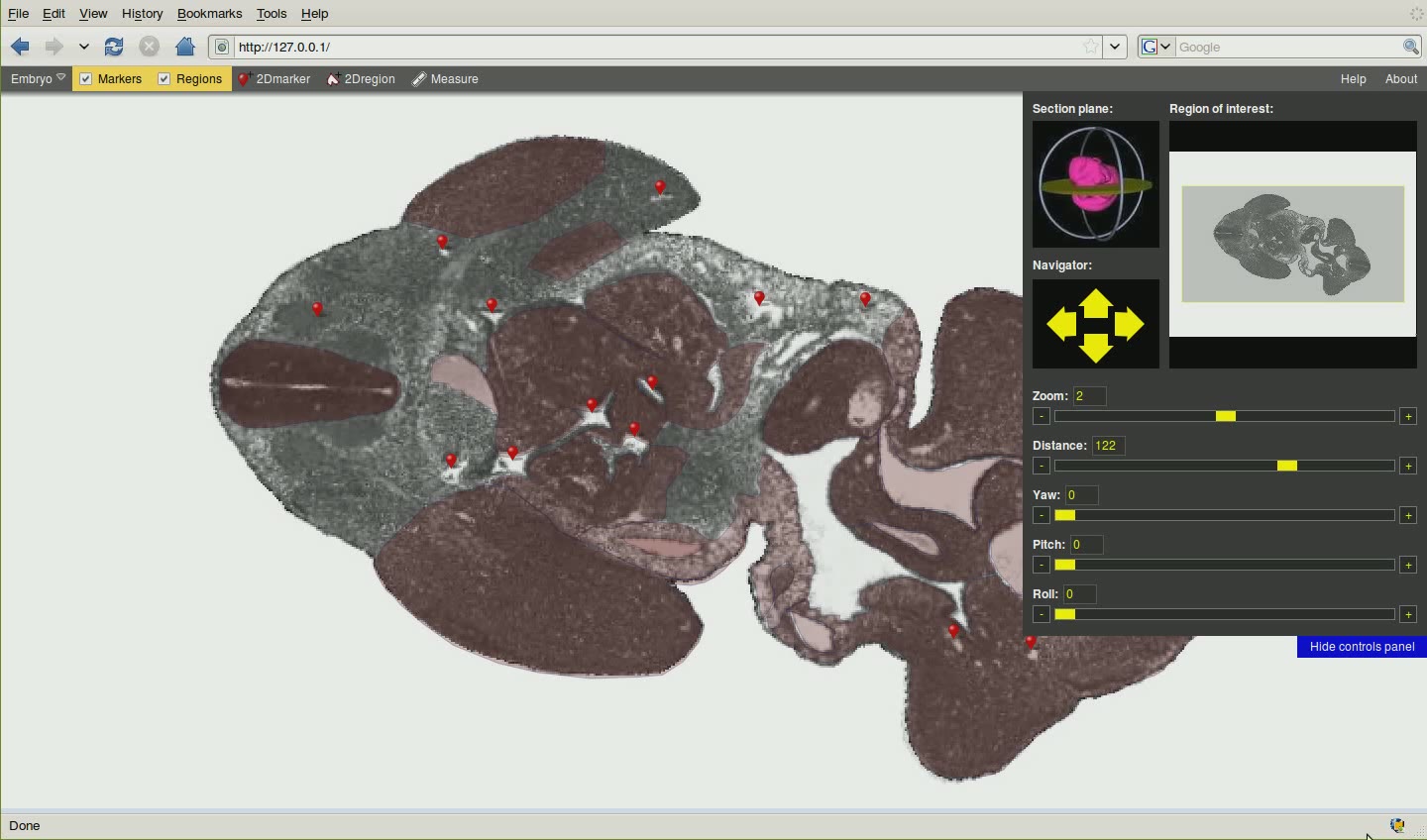 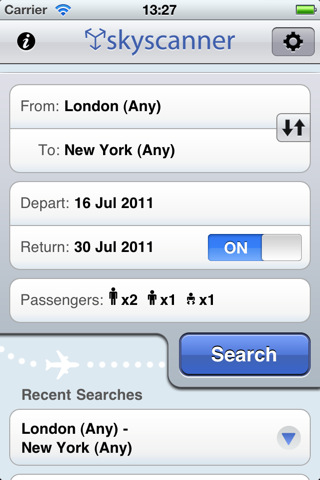 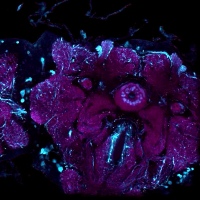 from “society”
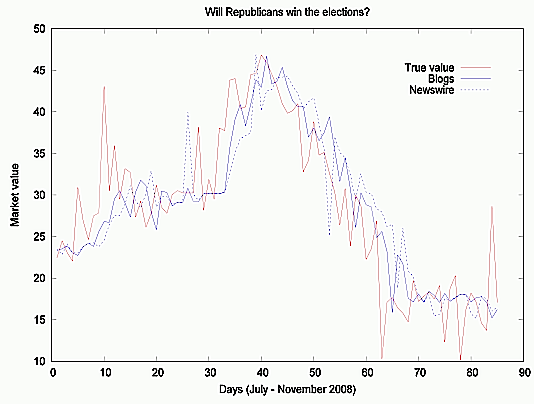 and from the environment
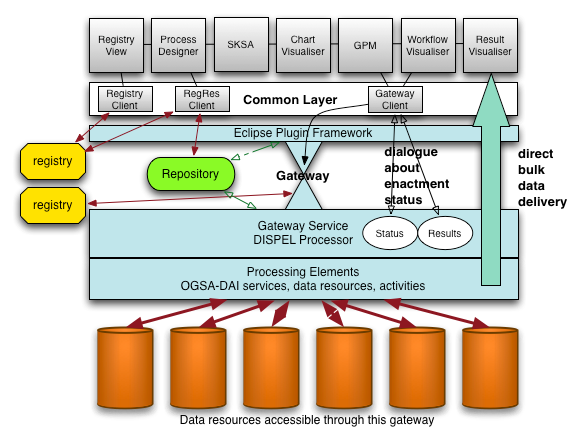 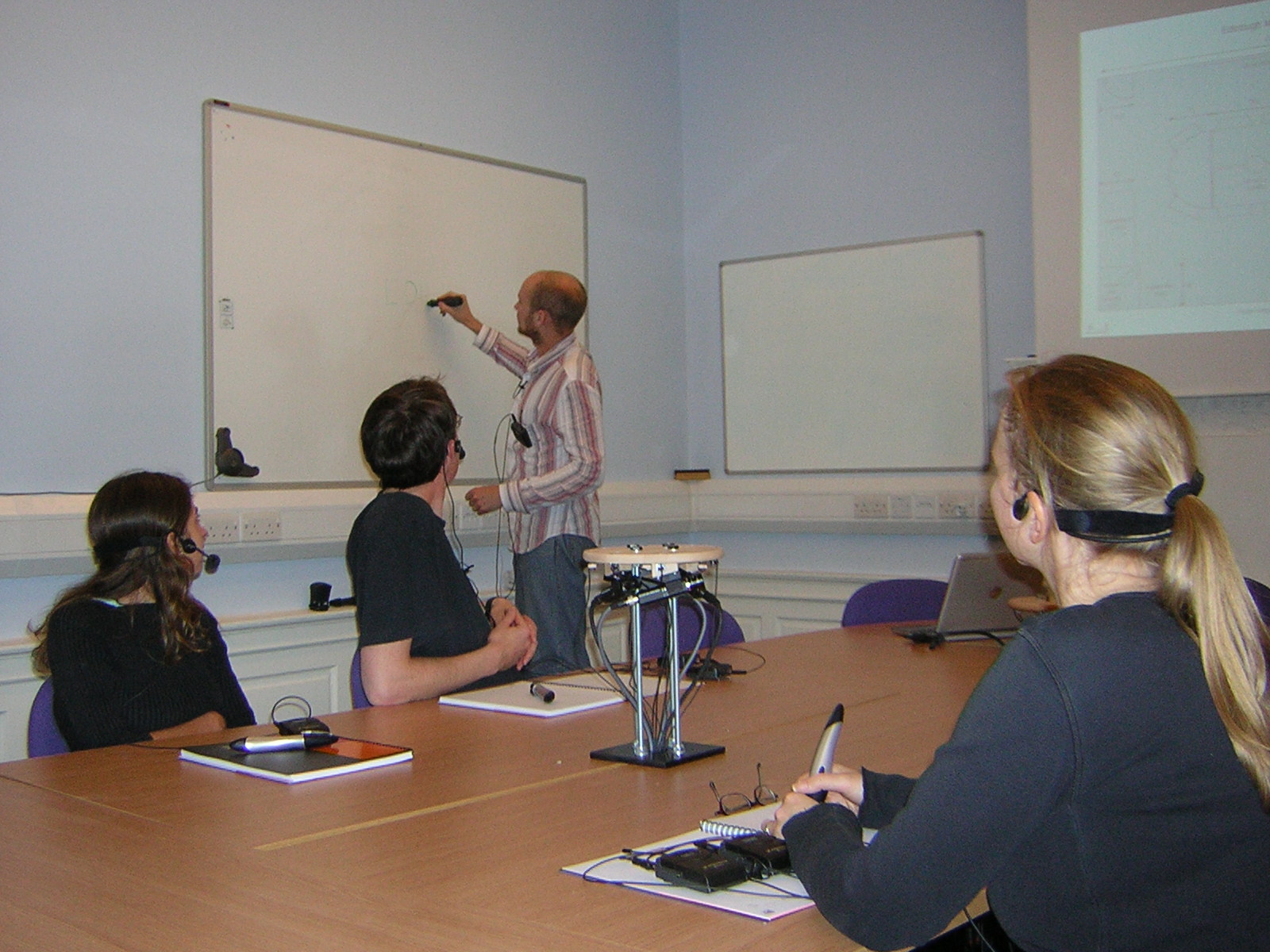 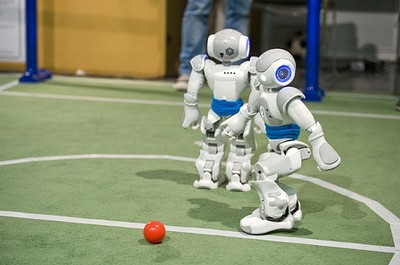 being curated
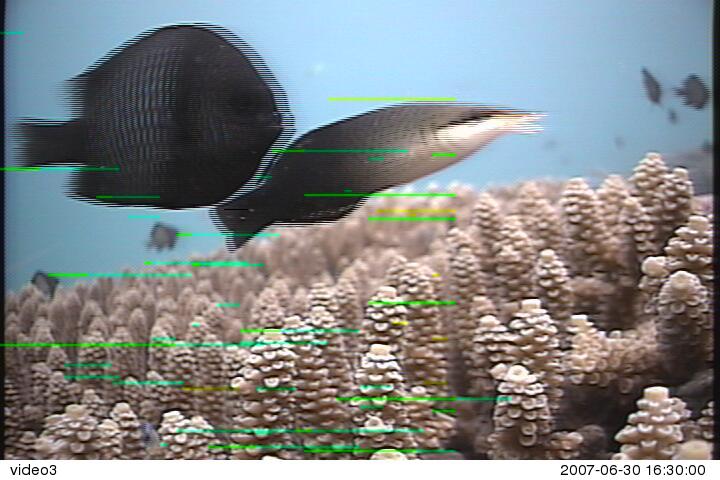 modelled
and coordinated
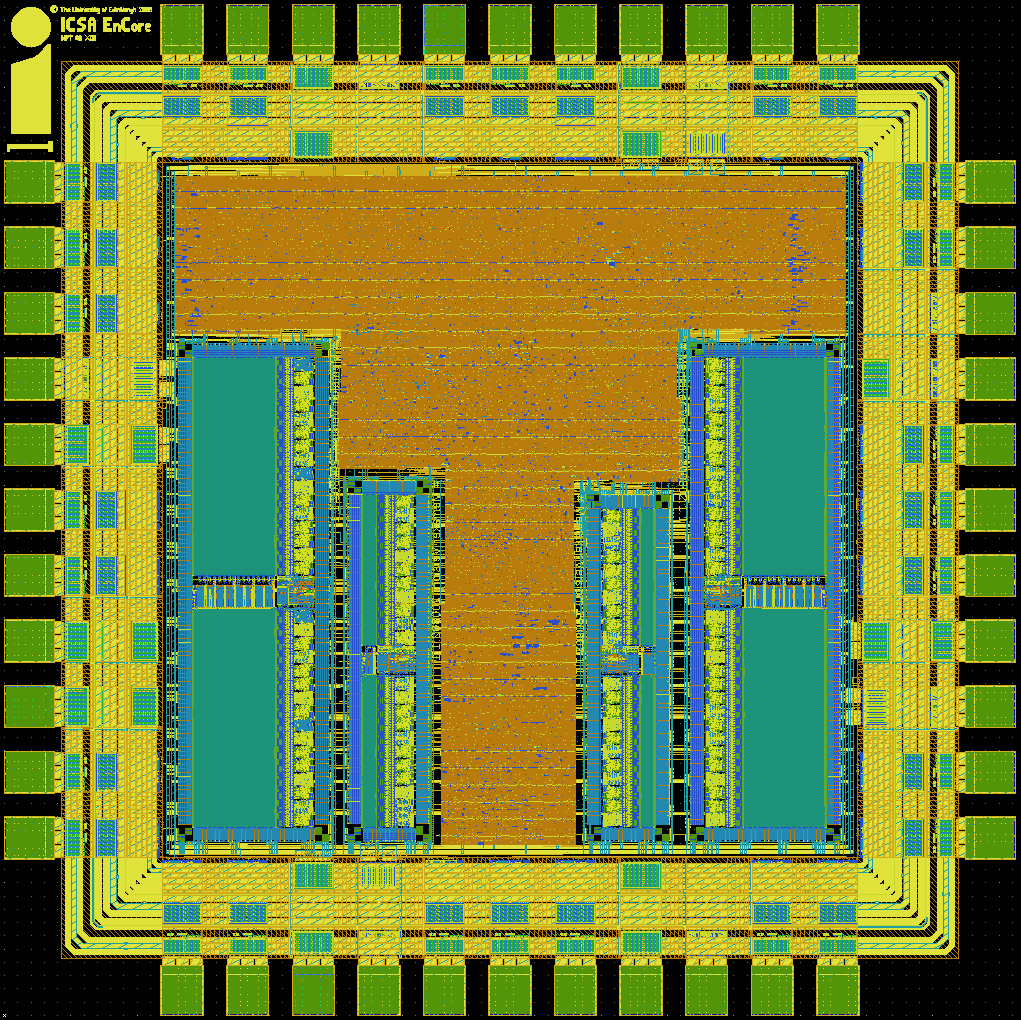 to return through new systems
that are more benevolent
www.inf.ed.ac.uk
[Speaker Notes: Thankyou and welcome.]